Ion Source Status 
Sep 18, 2019
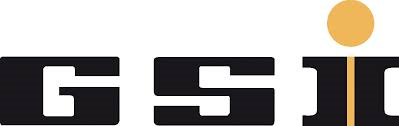 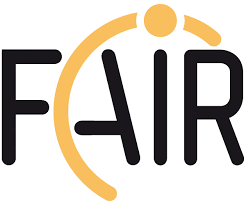 Terminal South ready for beam time, PIG with Ar
Tests of U5+-operation to be started at Terminal North
DGUV V3 Prüfung of “Ortsveränderliche elektrische Betriebsmittel” at Terminal North, Terminal South and HLI: scheduled for most relevant items before engineering run
18GHz-ECRIS-Upgrade: Awaiting signing of final version of Collaboration Agreement
Duoplasmatron at HSST: 50 emA full beam current were obtained in stable operation mode (H2)
Still water in N2 supply line (venting system BH1)  preventing measures to be taken (inline drying system)